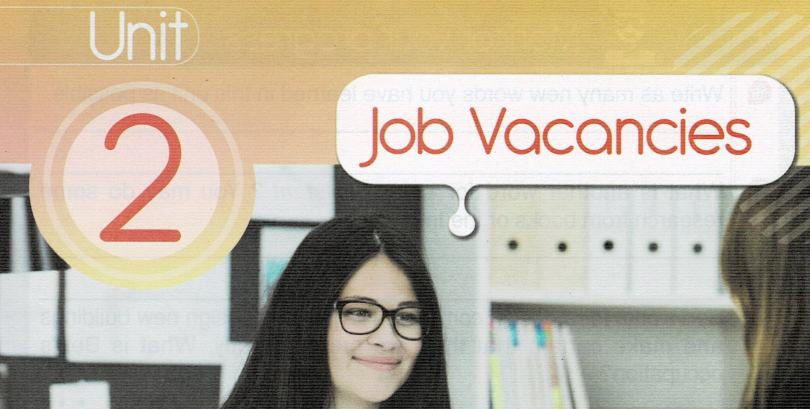 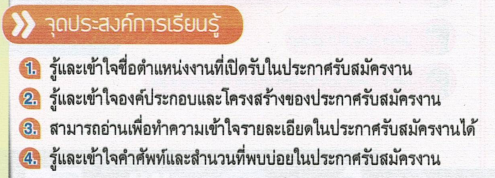 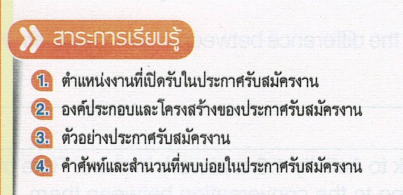 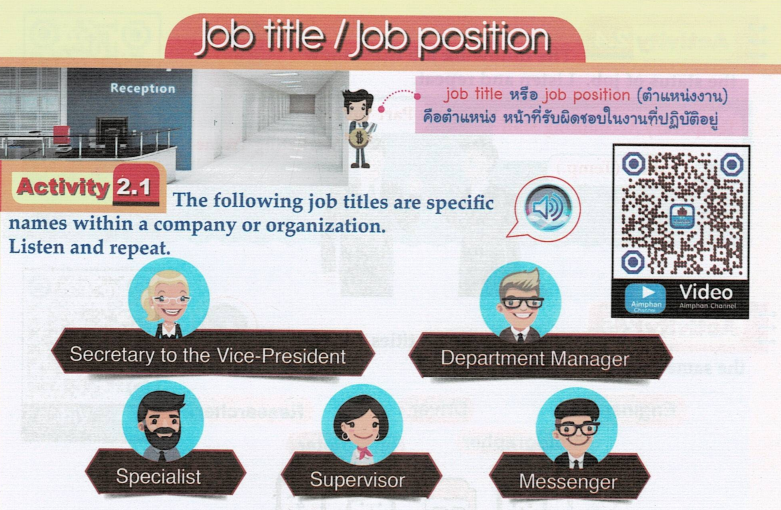 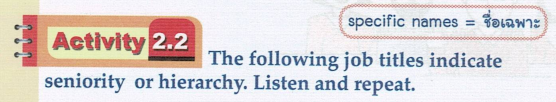 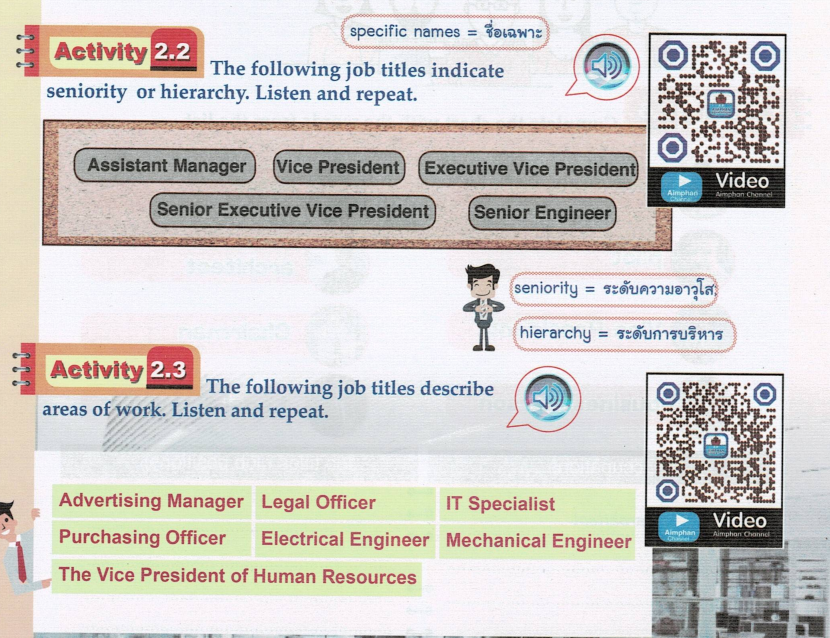 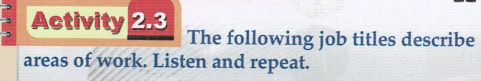 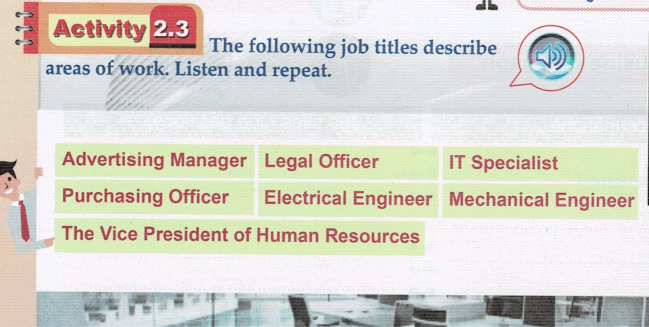 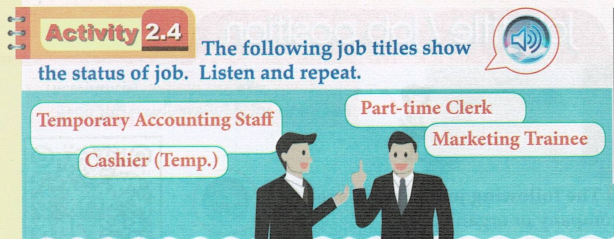 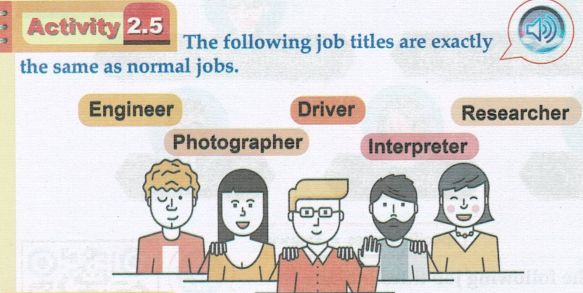 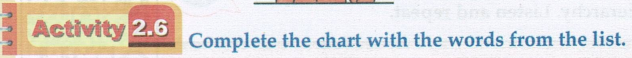 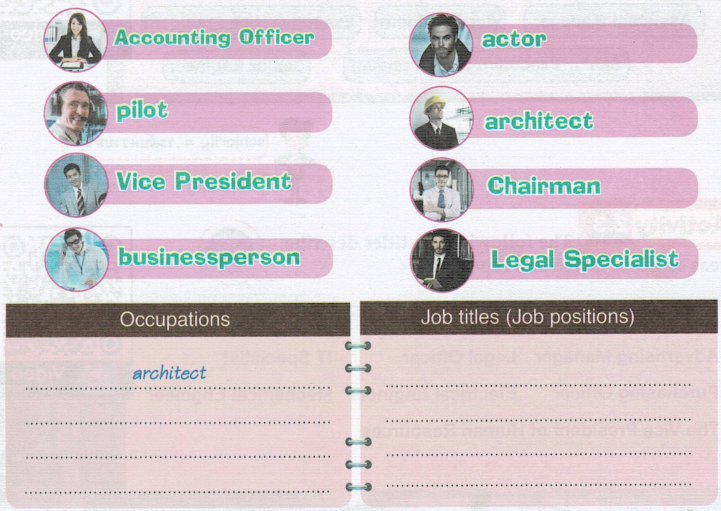 Accounting Officer
Vice President
actor
pilot
Chairman
Legal Specialist
businessperson
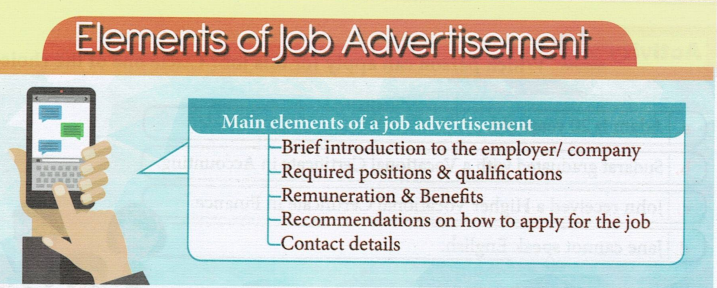 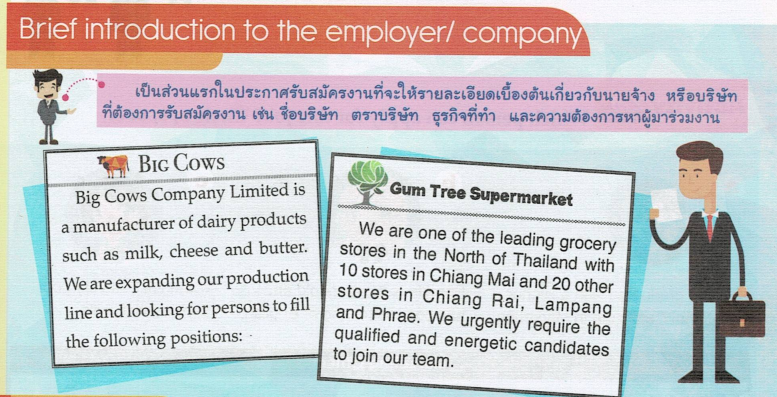 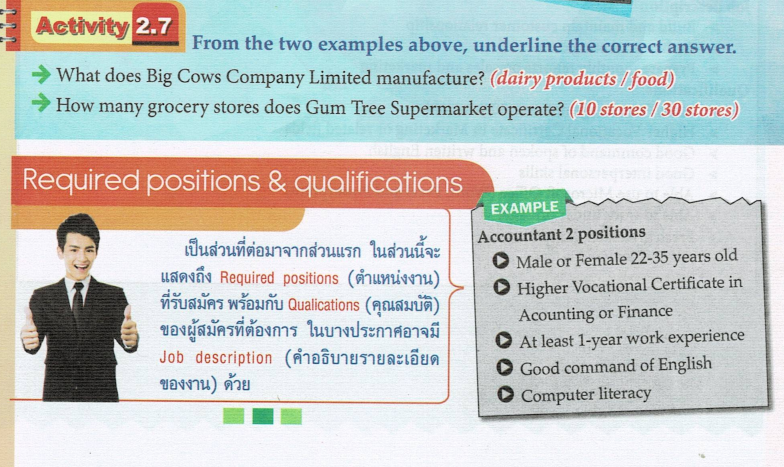 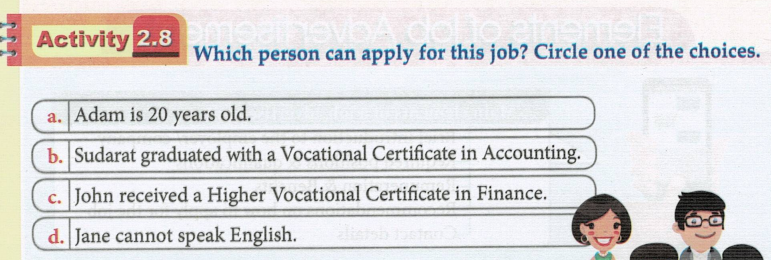 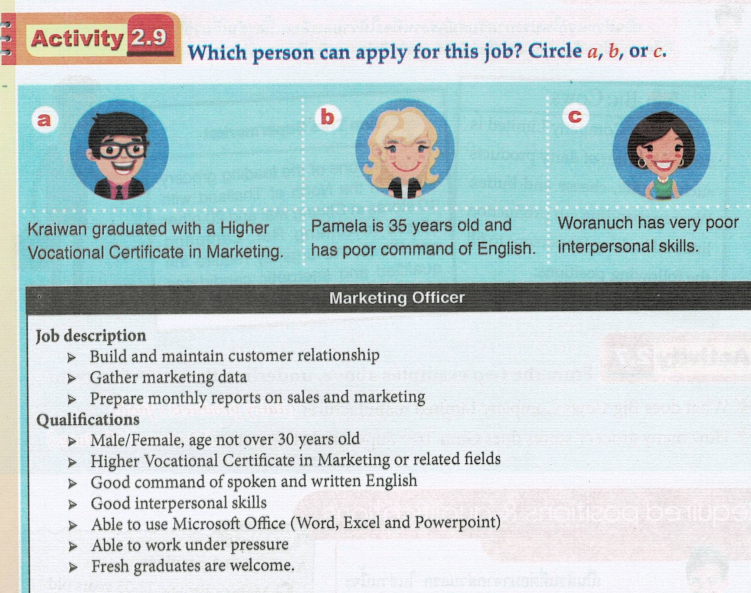 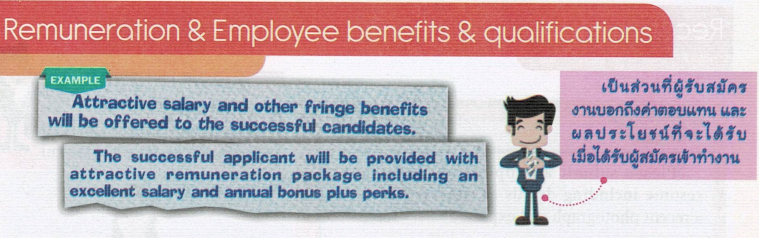 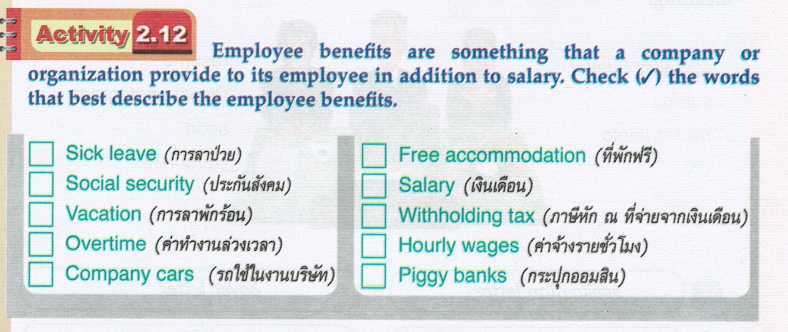 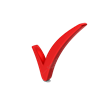 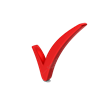 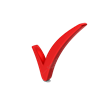 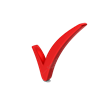 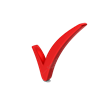 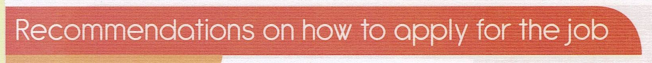 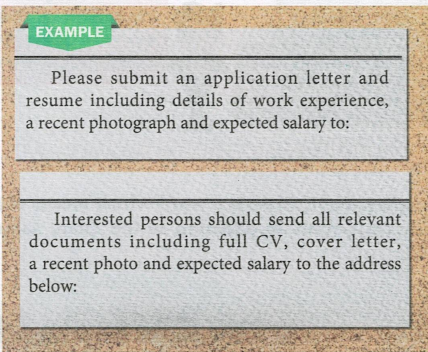 Curriculum Vitae
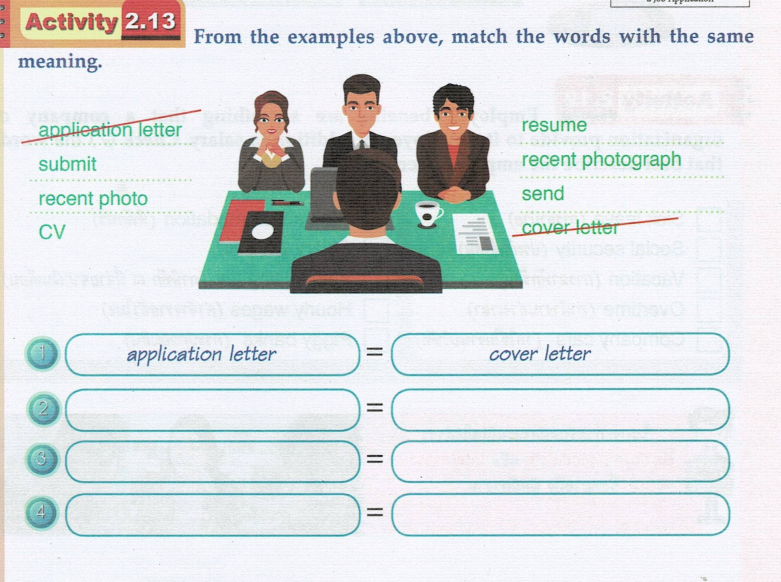 submit
send
recent photo
recent photograph
resume
CV
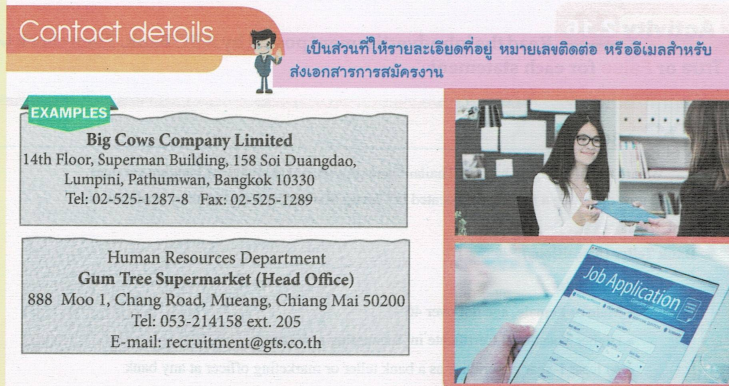 extension
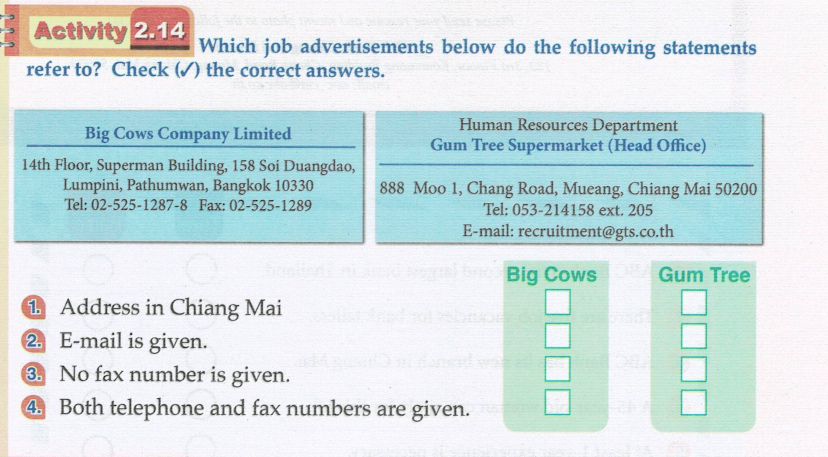 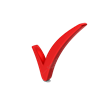 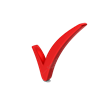 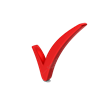 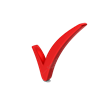 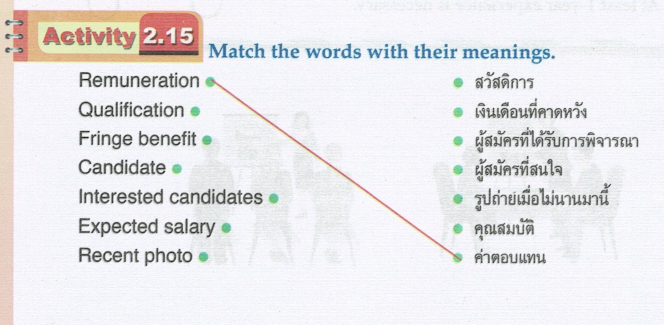 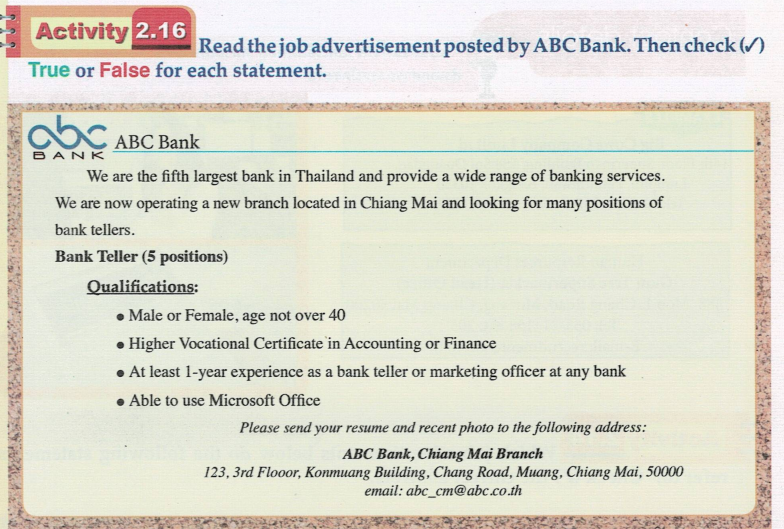 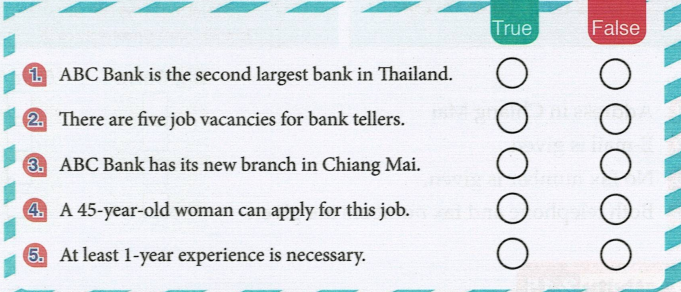 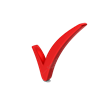 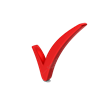 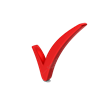 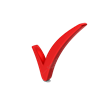 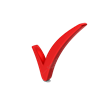 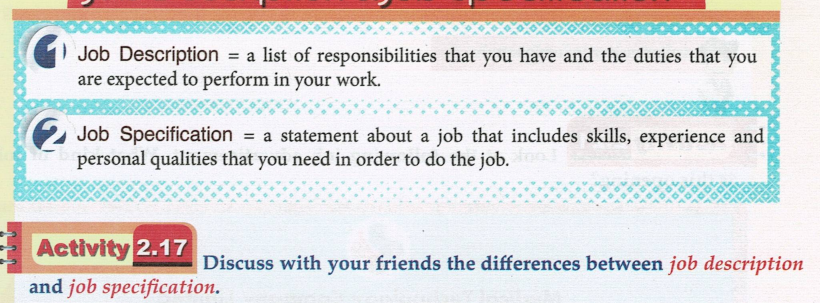 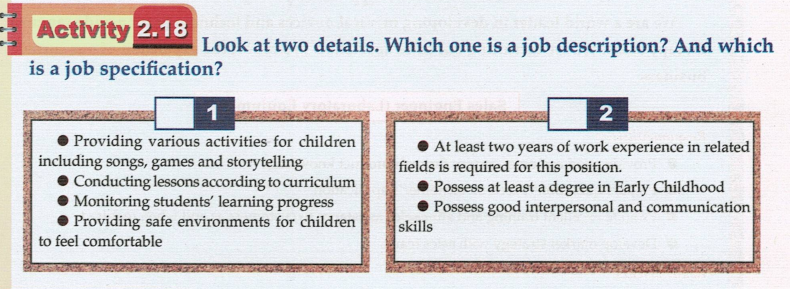 Job description
job specification
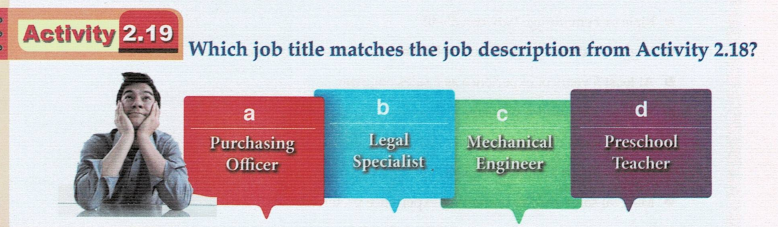 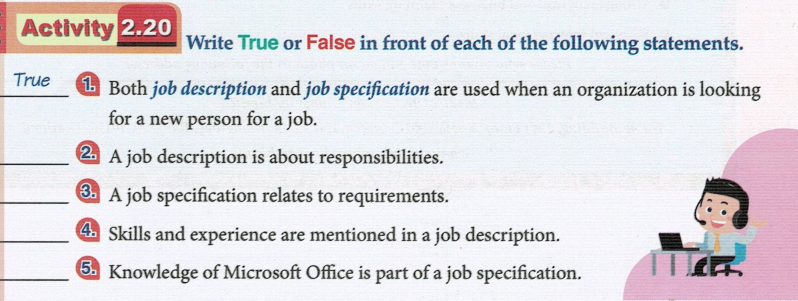 True
True
False
True
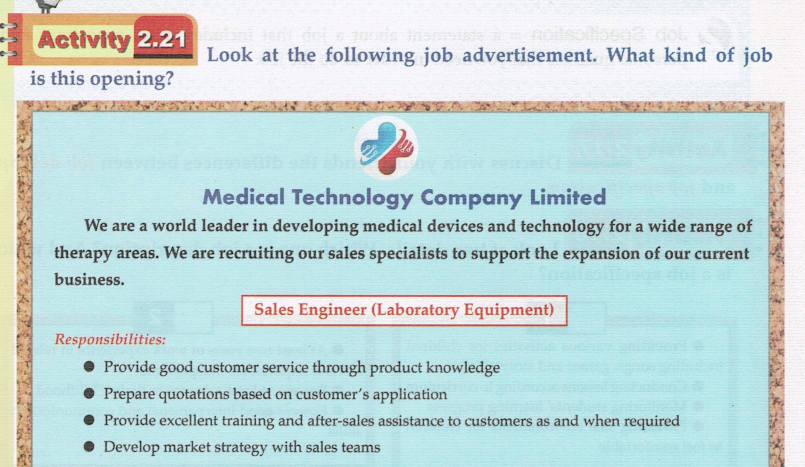 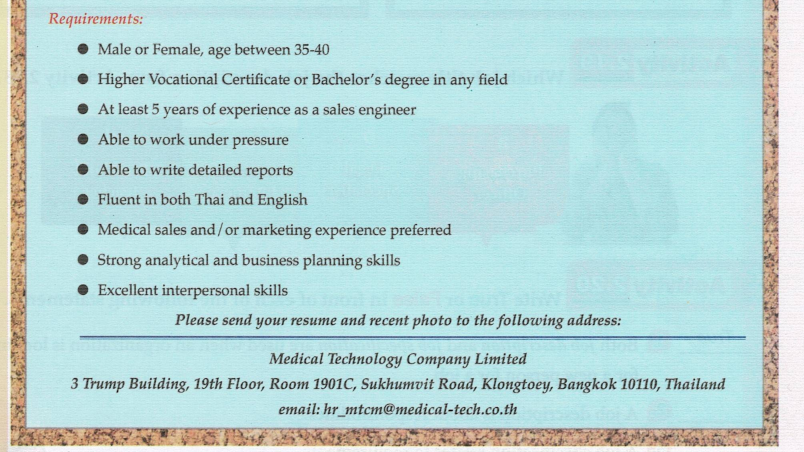 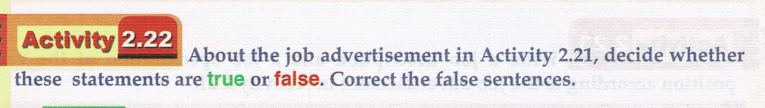 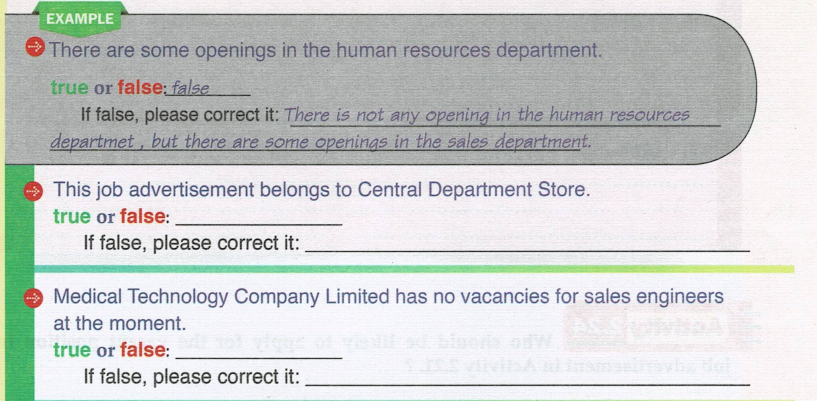 This job advertisement belongs to Medical Technology Company Limited.
: Medical Technology Company Limited has some vacancies for sales engineers at the moment
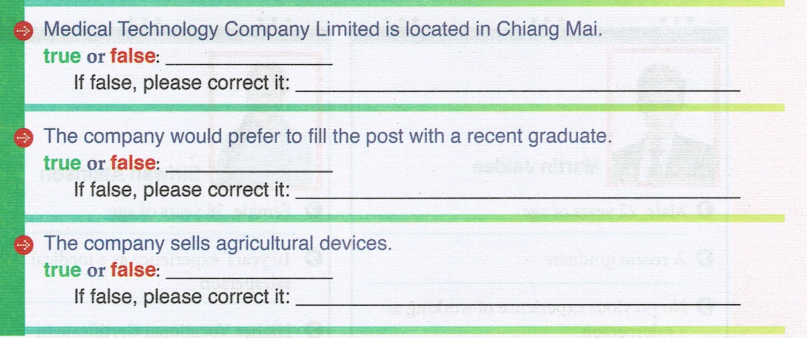 Medical Technology Company Limited is located in Bangkok.
The company would prefer to fill the post with an experienced person.
The company sells medical devices.
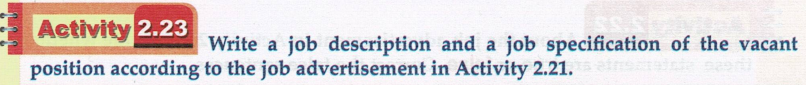 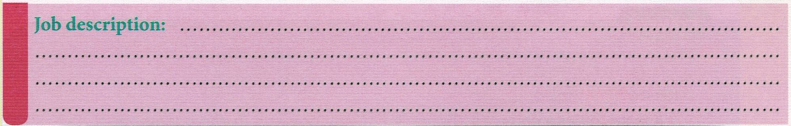 - Provide good customer service through product knowledge
- Prepare quotations based on customer’s application
- Provide excellent training and after-sales assistance to customers as and when required
- Develop market strategy with sales teams
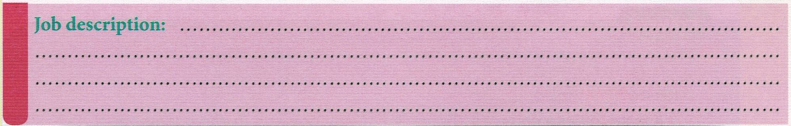 - Male or Female, age between 35-40
- Higher Vocational Certificate or Bachelor’s degree in any field
- At least 5 years of experience as a sales engineer
- Able to work under pressure
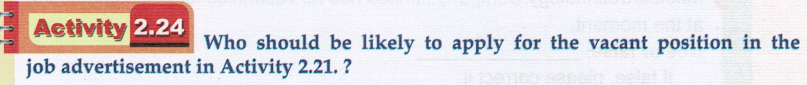 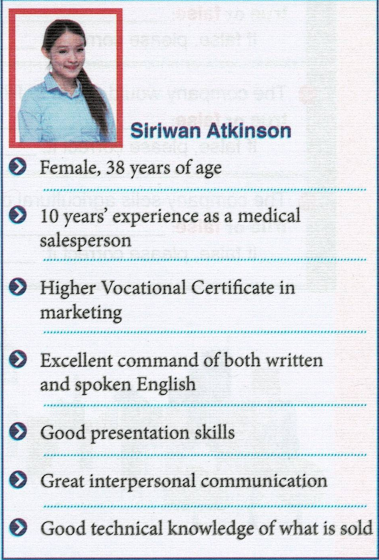 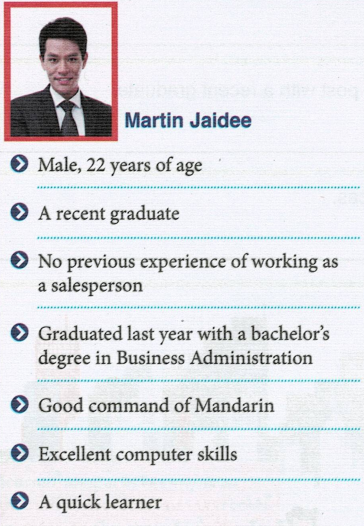 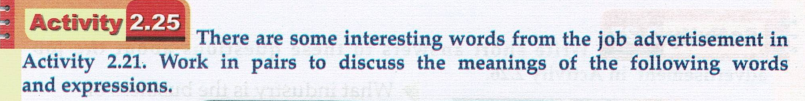 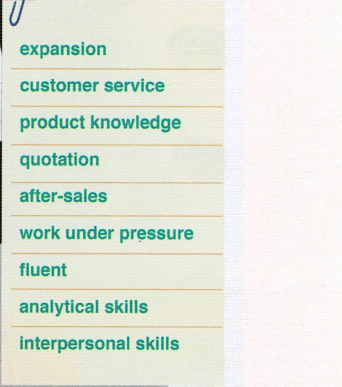 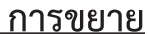 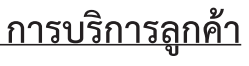 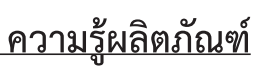 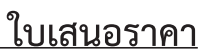 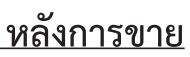 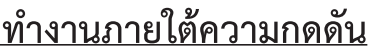 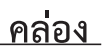 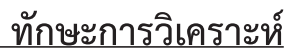 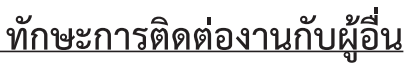 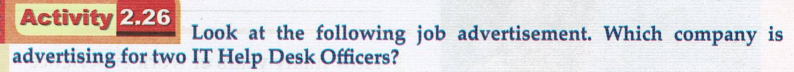 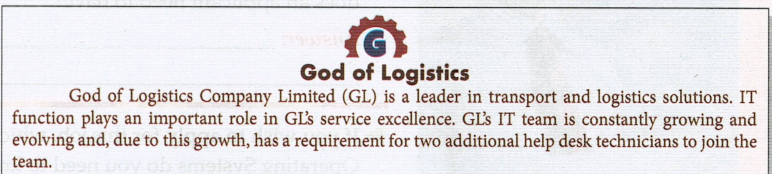 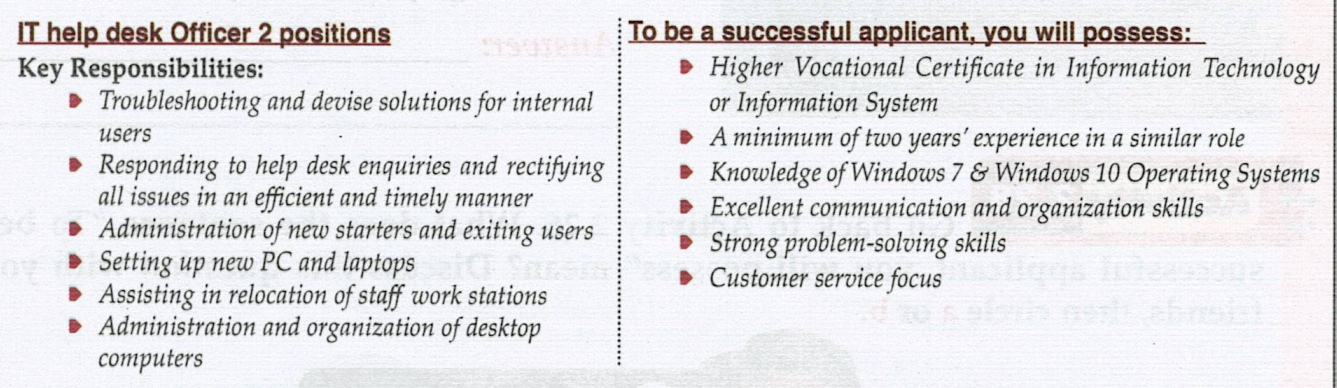 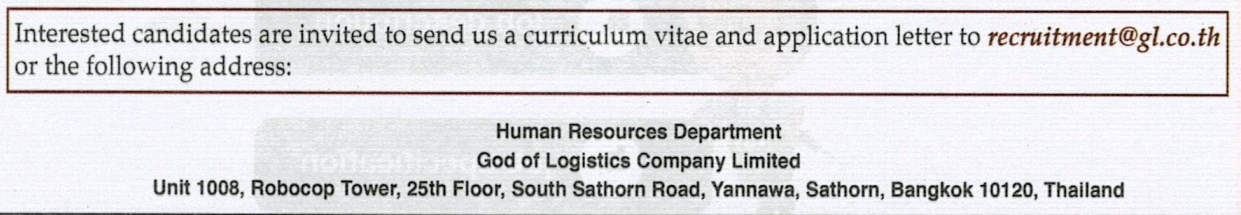 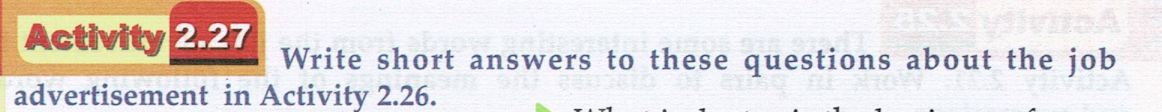 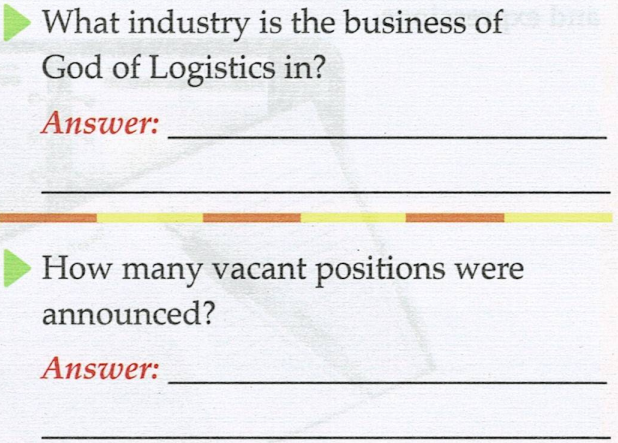 transport and logistics
two
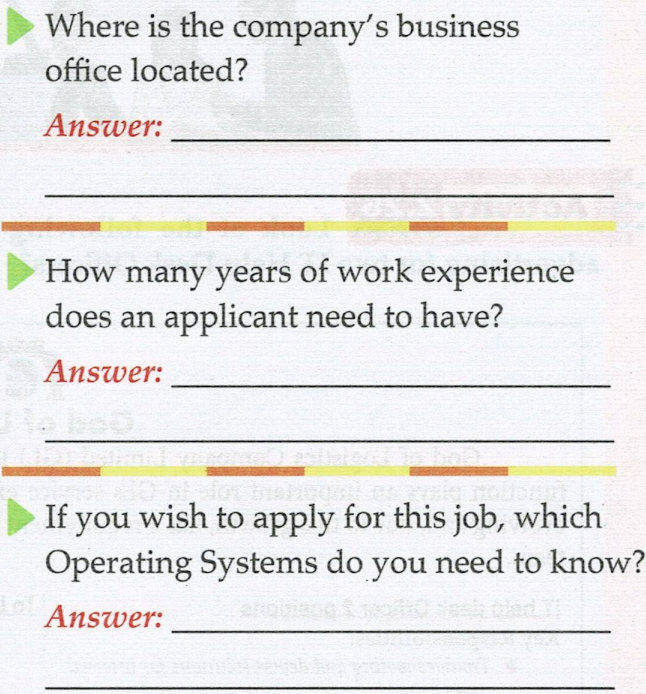 Bangkok
two years
Windows 7 & Windows 10
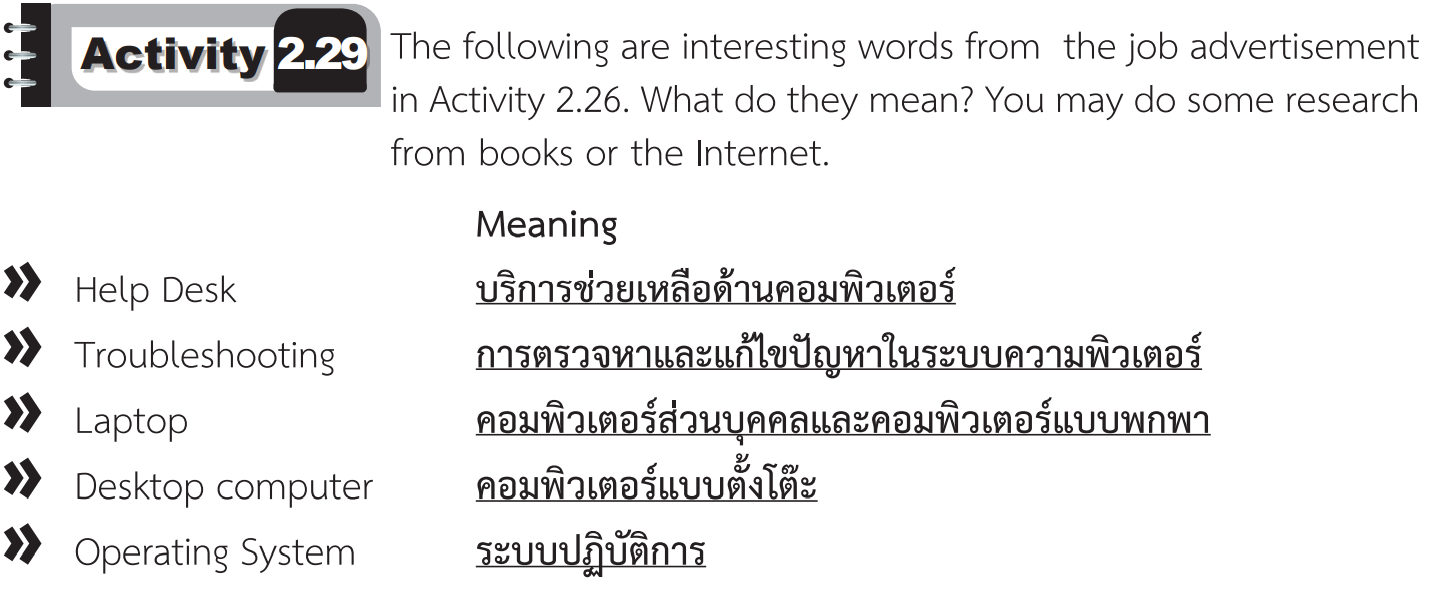 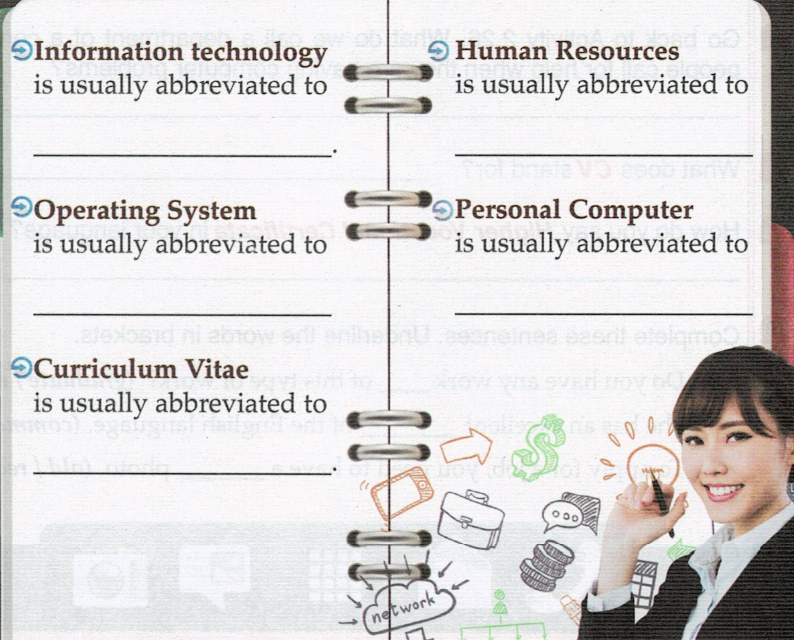 IT
HR
OS
PC
CV
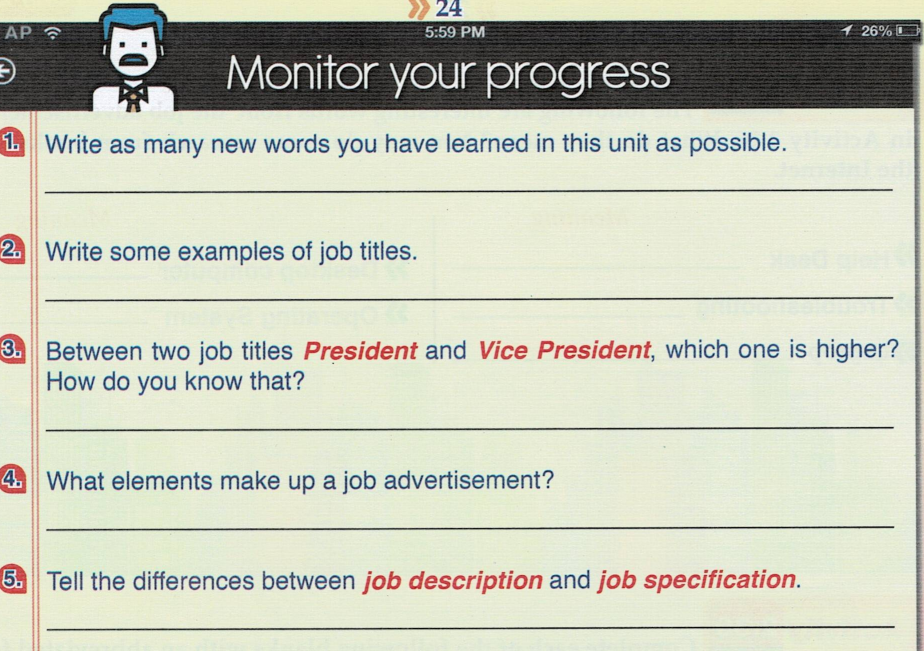 Assistant Manager
Department Manager
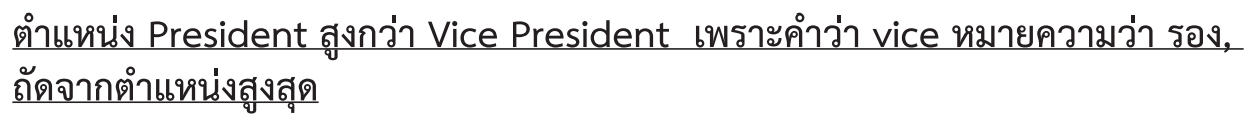 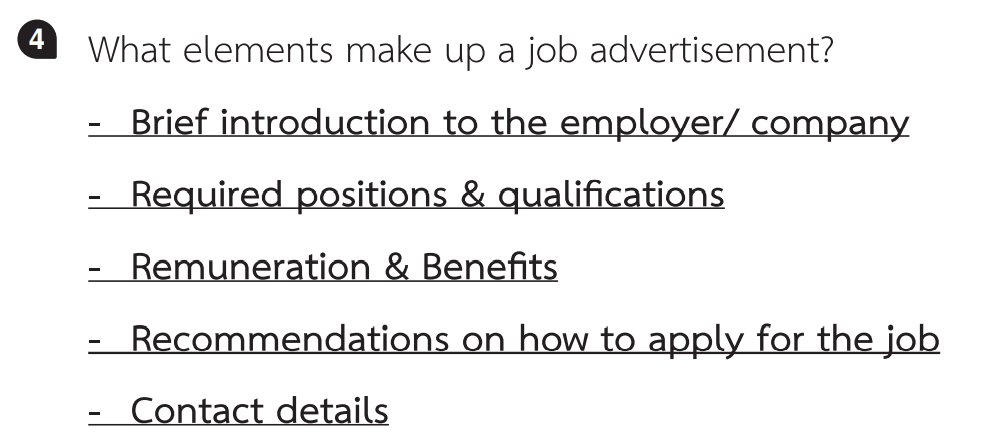 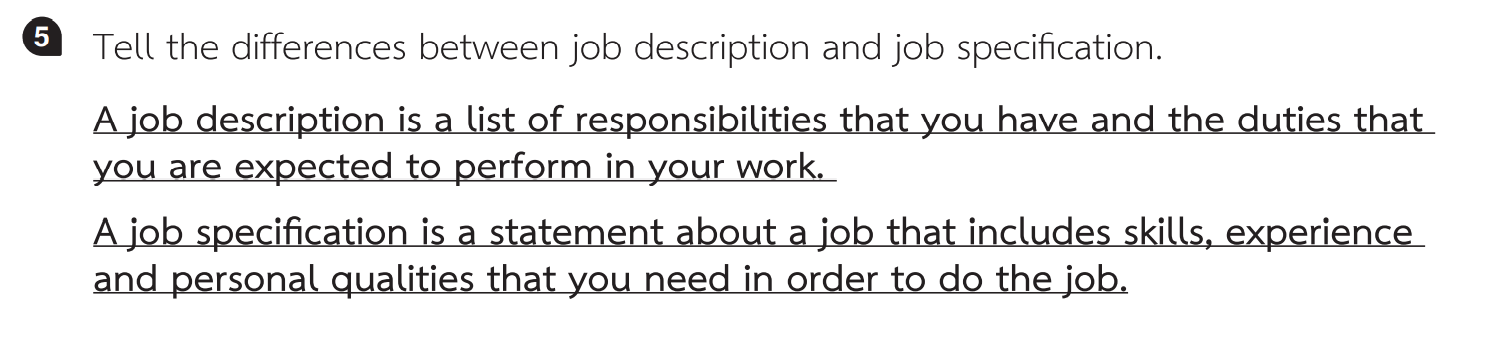 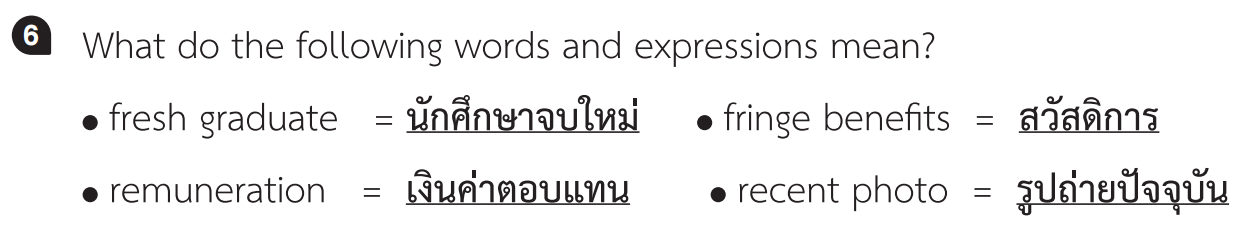 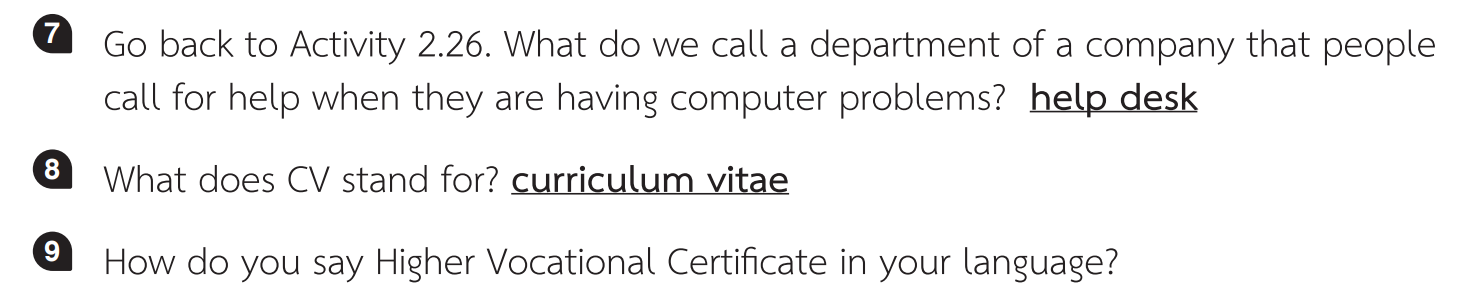 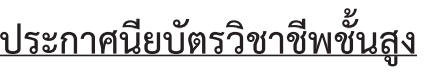 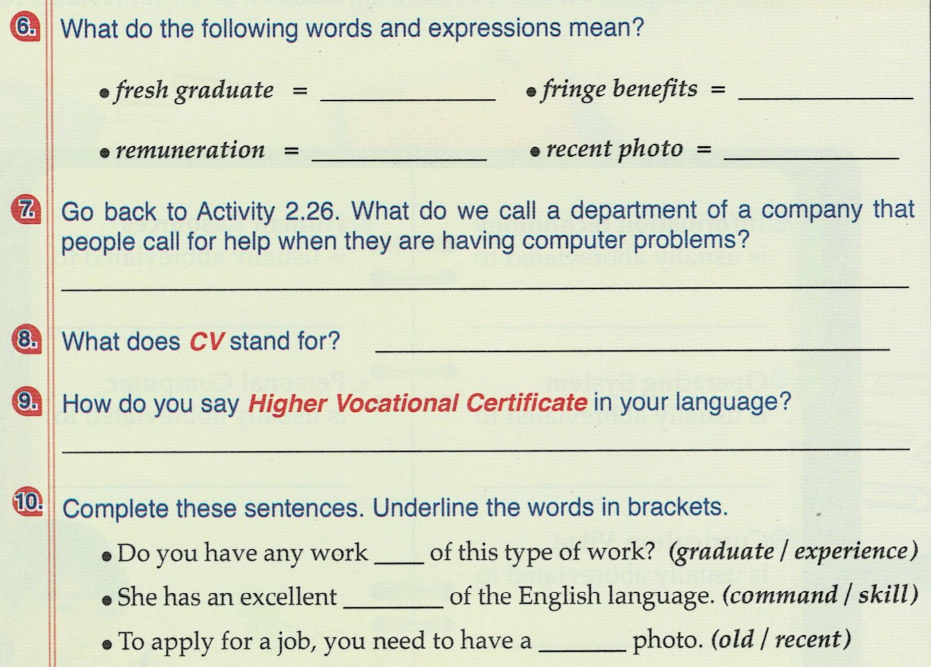 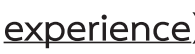 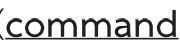 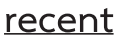 ไกรวัล ศรีประทักษ์  และคณะ.ภาษาอังกฤษเตรียมความพร้อมเพื่อการทำงาน.กรุงเทพฯ;เอมพันธ์,2563